Основні ароморфози в еволюції
Ароморфоз - це
Ароморфоз - один з напрямів еволюції організмів, який характеризується:
ускладненням загальної будови і                                функцій організмів;
розвитком пристосувань 
широкого значення; 
розширенням ареалу – сере-
довища проживання виду. 
	У процесі еволюції виникала                             численна кількість ароморфозів.
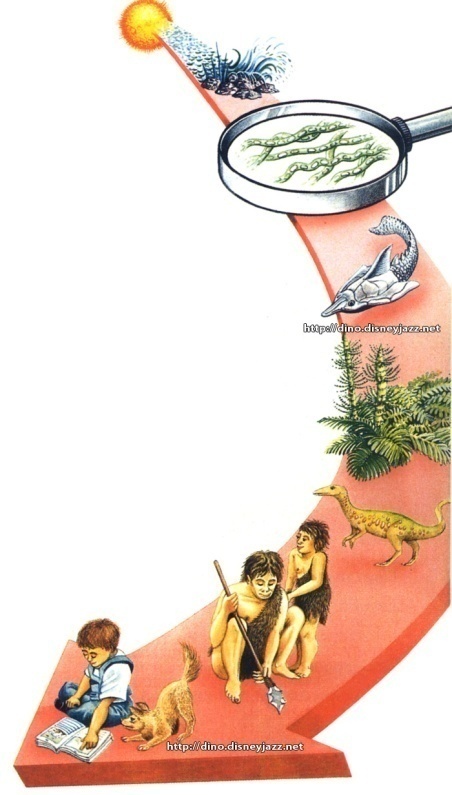 За поглядами вчених
А.Н.Сєверцов: ароморфоз – пристосувальні зміни за яких підвищується загальна енергія життєдіяльності.
І.І.Шмальгаузен:                                                  ароморфози дають                                             можливість викорис-                                              товувати нові ресурси                                        середовища.
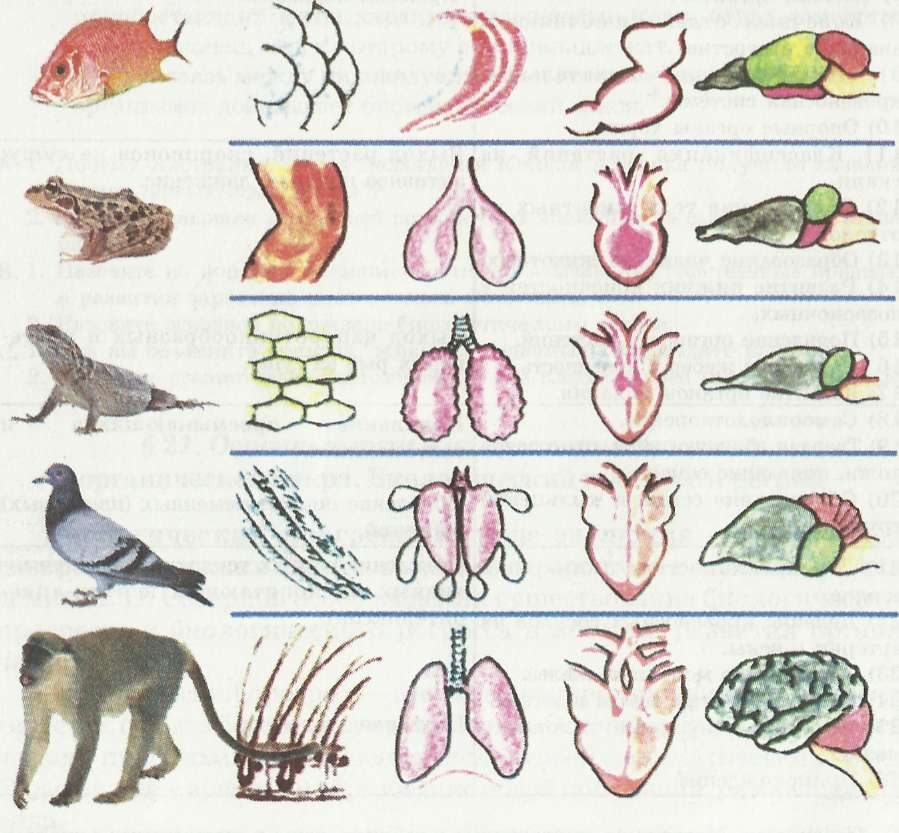 Архейська ера
Перші залишки живих організмів належать до Архейської ери, яка розпочалась приблизно 4,5 млрд., а закінчилась – 2,5 млрд. років тому.
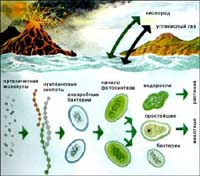 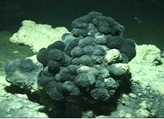 Ароморфози  Архейської  ери
Сформувались прокаріотичні екосистеми.




Поява фотосинтезу, в результаті виникли автотрофні організми та аероби, які використовували кисень, що утворювався в його результаті. 
Поява багатоклітинних організмів.
Поява статевого процесу.
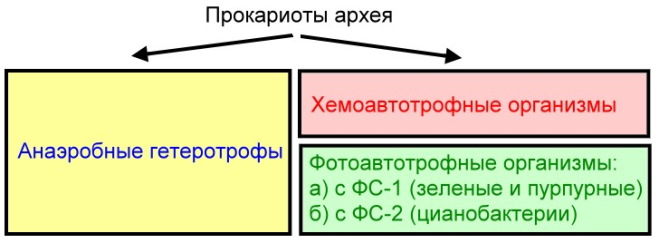 Протерозойська  ера
Розпочалась 2,5 млрд., закінчилась 0,6 млрд. років тому. Прокаріотичні екосистеми освоїли весь Світовий океан. У цей час виникли первісні одноклітинні еукарі-
  оти - джгутикові, які 
  швидко   дивергували 
  на водорості, найпрос-
  тіші тварини та гриби.
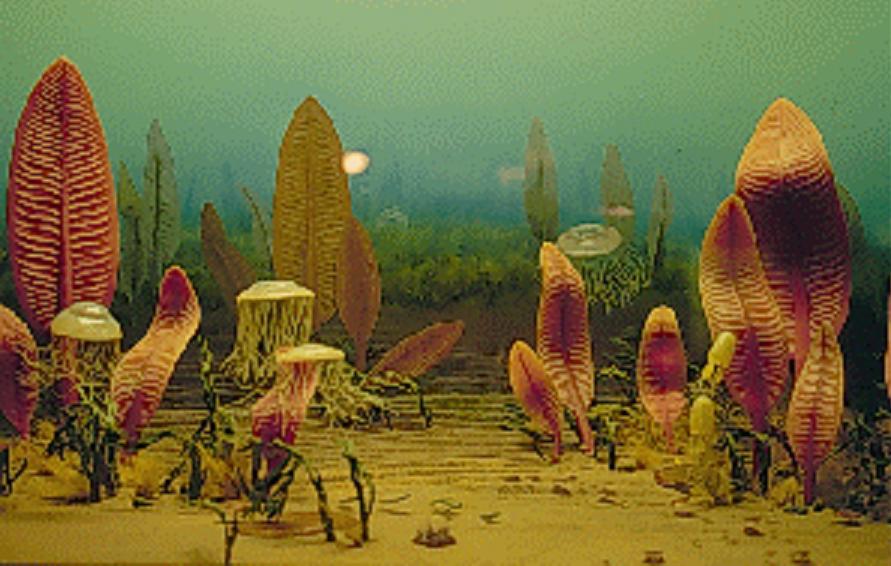 Ароморфози  Протерозойської  ери
Поява еукаріотичних клітин, які вже                      мали оформлене ядро.
Диференціація тіла організмів - розчленування тіла забезпечувало                                         більшу поверхню всмоктування                      необхідних речовин.
Поява двобічної симетрії тіла - з нею пов’язана диференціація тіла на передній та задній кінці,  на спинний та черевний боки.
Поява безчерепних - перших хордових тварин (на сьогоднішній день з них залишились лише ланцетники).
Палеозойська  ера
Розпочалась близько 600 млн., а закінчилась 240 млн. років тому.
Поділяється на такі періоди:
Кембрійський;
Ордовіцький;
Силурійський;
Девонський;
Кам’яновугільний;
Пермський.
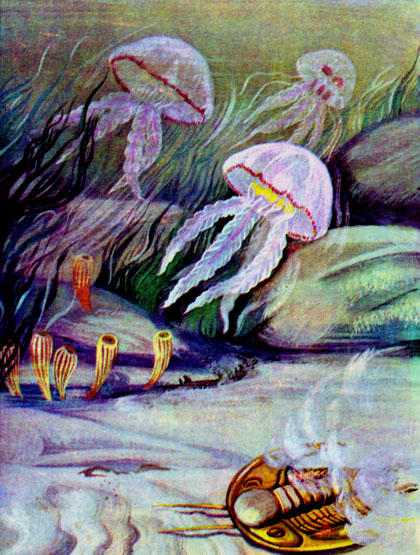 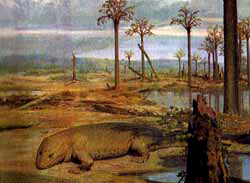 Ароморфози  Палеозойської  ери
Вихід рослин на суходіл - поява псилофітів та утворення у них тканин, які забезпечували їм життя на суші: покривної, провідної, механічної.
Поява кам’яновугільних лісів:                           рослини вже мали добре                                       сформовані та диференційовані                                 вегетативні органи: кореневу                                        систему, стебла та листки.
Поява перших насінних рослин (голонасінних) та органу розмноження насіння.
Поява примітивних хордових – круглоротих, у яких з’явились череп та хребет.
Ароморфози  Палеозойської  ери
Поява щелепноротих, що стало                    важливим етапом у загальній                        організації хребетних.
Поява двох способів дихання.
Вихід тварин на суходіл. 
Поява внутрішнього запліднення: у яйці був великий запас поживних речовин, вкрите воно було щільною оболонкою, що захищала від висихання; таке запліднення забезпечувало розмноження на суходолі.
Поява рогового покриву тіла, який захищав від висихання.
Мезозойська  ера
Розпочалась близько 240 млн., а закінчилась 65 млн. років тому. За цей час виникли покритонасінні, птахи та ссавці. 
Поділяється на періоди:
Тріасовий;
Юрський;
Крейдяний
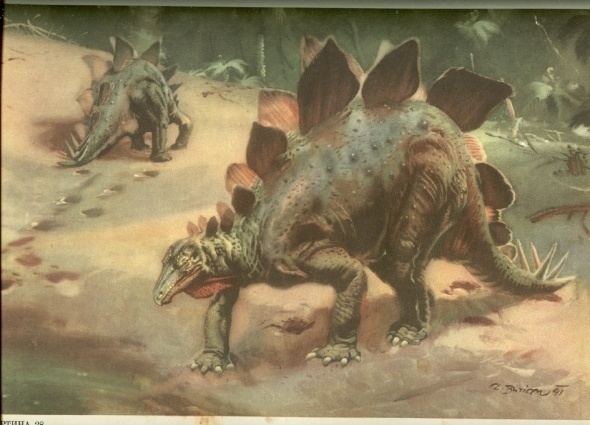 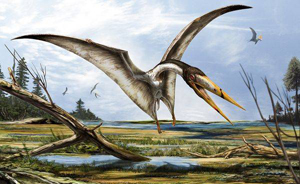 Ароморфози  Мезозойської  ери
Запліднення у внутрішніх тканинах у рослин.
Поява покритонасінних рослин,   утворення однодольних і              дводольних.
Поява квітки.
Поява птахів - археоптерикс –  першоптах.
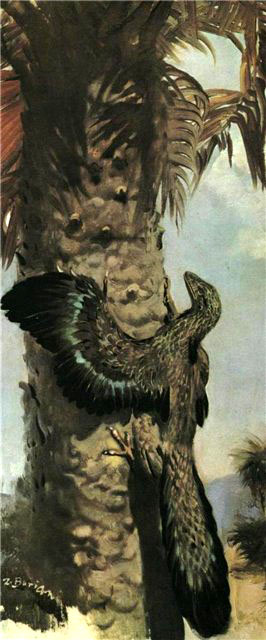 Ароморфози  Мезозойської  ери
Поява теплокровності, що забезпечило розселення по всіх географічних широтах.
Поява перших ссавців,                                         предками яких були                                        звірозубі плазуни; в                                                 тріасовому періоді були                                              поширені однопрохідні та сумчасті.
Поява живородіння та вигодовування малят молоком. 
Прогресивний розвиток дихальної та кровоносної систем.
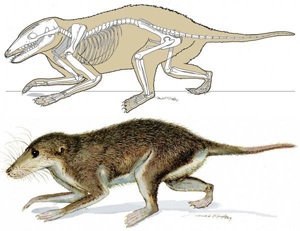 Кайнозойська  ера
Розпочалась близько 65 млн. років тому і триває донині.
Поділяється на періоди:
Палеогеновий;
Неогеновий;
Антропогеновий.
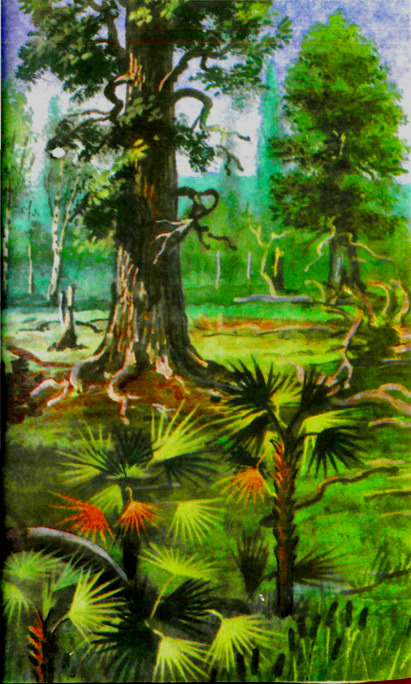 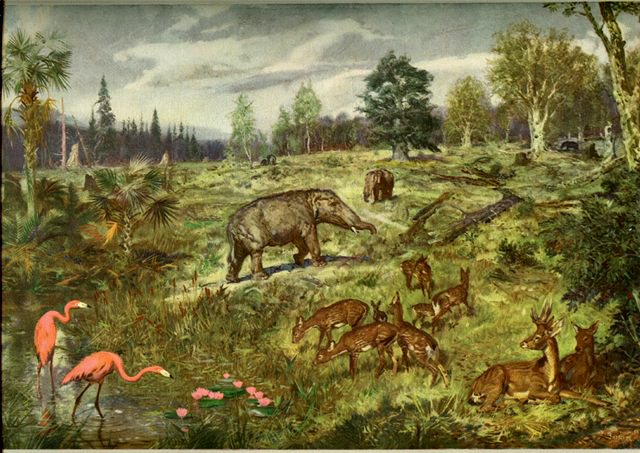 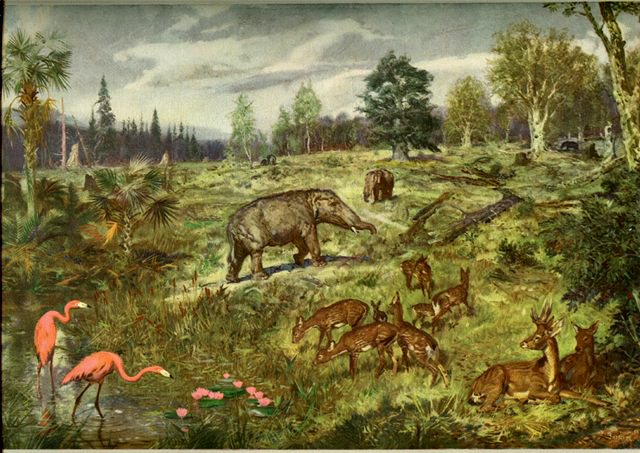 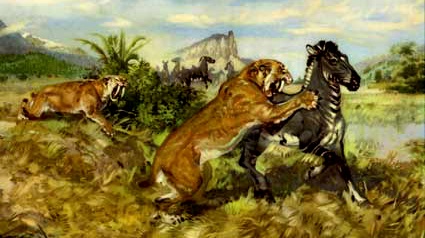 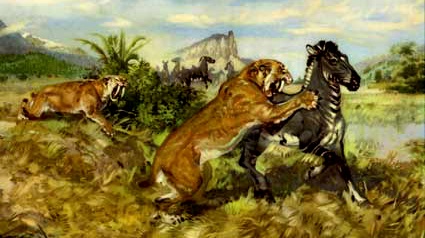 Ароморфози  Кайнозойської  ери
Поява трахейної системи у комах.
Виникнення членистих кінцівок у комах.
Виникнення поперечно-посмугованої мускулатури у тварин.
Розвиток хітинового покриву.
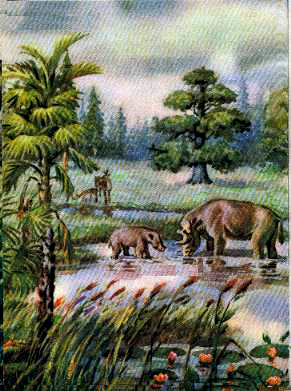 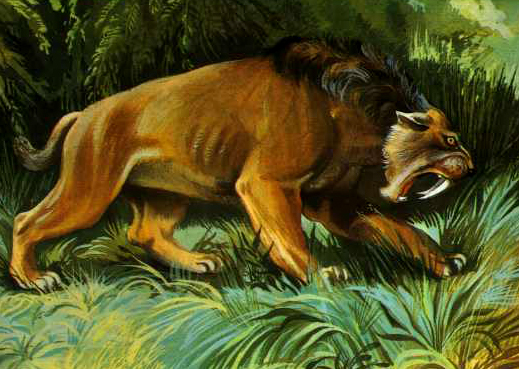 Ароморфози  Кайнозойської  ери
Удосконалення багатьох систем органів.
Утворення умовних рефлексів, що дало можливість пристосовуватись до різноманітних умов існування.
Поява приматів.
Поява людини.
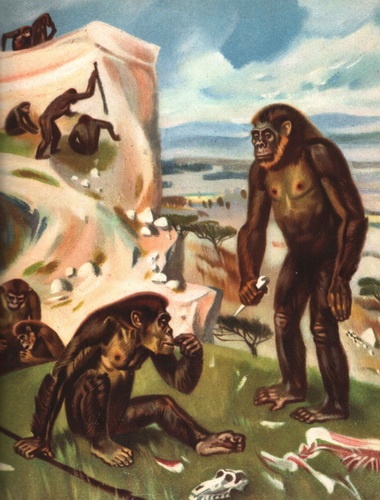 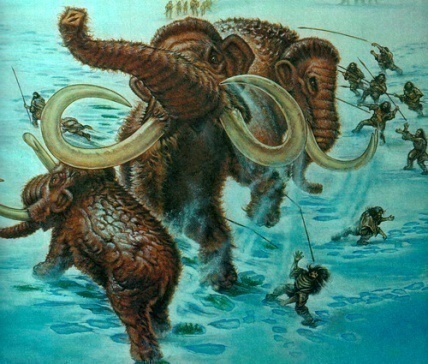 Еволюційне значення ароморфозів
Ароморфози – це еволюційні зміни, що 
протягом історичного розвитку призводили до 
підвищення організації організмів. Вони завжди 
мали значні переваги у боротьбі                                         
за існування і робили можливим 
перехід у нові середовища 
існування та сприяли виживанню                                   
видів у природі.
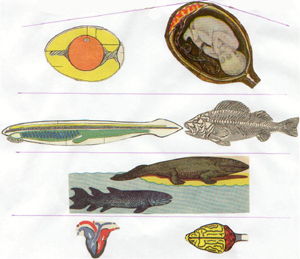